PRAVNI FAKULTETEKONOMSKE OSNOVE DRŽAVE I PRAVAJašarević, Faruk & Zlatan Jašarević (2010). POLITIČKA EKONOMIJA. Sarajevo: Interlinea.
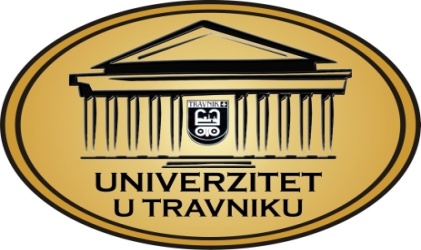 Predavači:

Prof.dr. Faruk Jašarević

Haris Kozlo MA
viši asistent na ekonomskopravnoj naučnoj oblasti

2018/2019 godine
VJEŽBE 1
Predmet Ekonomske osnove države i prava ima za cilj:

definirati političku ekonomiju kao znanost, a potom kao nastavnu disciplinu i teorijski kolegij neophodan za propitivanje temeljne strukture ekonomije;
sistematizirati i klasificirati izlaganja velikih ekonomista i poznatijih ekonomskih škola prateći slijed njihovih misli;
izučiti ekonomski proces, kao ključnu društvenu sferu koja determinira opstanak i povijesnu perspektivu svakog društva s posebnim osvrtom na organsko jedinstvo i simultanost proizvodnje, raspodjele, razmjene i potrošnje;
sagledati uvjete i oblike proizvodnje i zakone koji vladaju proizvodnjom materijalnih dobara i usluga;
analizirati raspodjelu kao kariku poveznicu između proizvodnje i potrošnje sa svim njezinim kontroverzama i u svim njezinim aspektima;
prezentirati teorijske i praktične aspekte razmjene, nužne spone između proizvodnje i potrošnje i dati seriozan i sistematičan pristup tržišnom mehanizmu – regulatoru društvene reprodukcije;
analizirati fazu potrošnje kao proces konačne upotrebe bruto domaćeg proizvoda i vječiti uvjet opstanka ljudske vrste;
sagledati odnose u koje ljudi stupaju u proizvodnji i koji odgovaraju određenom stepenu razvitka proizvodnih snaga;
definirati makroekonomske indikatore u koje se sažimaju rezultati društvenog privređivanja;
dati osvrt na ekonomski rast i razvoj;
klasificirati poslovne (konjunkturne) cikluse i sagledati uzroke njihovog nastajanja;
sagledati međuovisnost i uzajamnu povezanost između države i ekonomije.
,,studenti stiču znanja o ekonomskim terminima, pojavama i zakonitostima“
VJEŽBE 1
Tematske jedinice predmeta Ekonomske osnove države i prava:

UVOD U EKONOMIJU
EVOLUCIJA EKONOMSKE MISLI
EKONOMSKI PROCES
PROIZVODNJA
RASPODJELA
RAZMJENA
POTROŠNJA
PRINCIPI PROIZVODNJE I ORGANIZACIJA POSLOVANJA
MJERENJE EKONOMSKE AKTIVNOSTI
EKONOMSKI RAST I RAZVOJ
POSLOVNI (KONJUNKTURNI) CIKLUSI
DRŽAVA I EKONOMIJA
1. OSNOVNI POJMOVI O EKONOMIJI
ETIMOLOŠKO ZNAČENJE
SAVREMENO ZNAČENJE
EKONOMIJA KAO ZNANOST
EKONOMIJA KAO VJEŠTINA
2. PRISTUP EKONOMSKIM PROBLEMIMA
POLITEKONOMSKI PRISTUP
EKONOMISTIČKI PRISTUP
KOMBINACIJA PRISTUPA
OSTALI PRISTUPI
3. ODNOS POLITEKONOMSKOG I EKONOMISTIČKOG PRISTUPA
ODNOS EKONOMIJE, POLITIČKE EKONOMIJE I EKONOMIKE
POLITIČKA EKONOMIJA
EKONOMIKA
ODNOS POLITIČKE EKONOMIJE I EKONOMIKE
4. POLITIČKA EKONOMIJA I EKONOMIKA KAO NASTAVNI KOLEGIJI
KONCIPIRANJE TEMELJNOG EKONOMSKO-TEORIJSKOG KOLEGIJA
NORMATIVNI I POLITEKONOMSKI PRISTUP –“POLITIČKA EKONOMIJA“
POZITIVNI I EKONOMISTIČKI PRISTUP - “EKONOMIKA“
KOMBINACIJA POLITIČKE EKONOMIJE I EKONOMIKE
FUNKCIJE TEMELJNOG EKONOMSKO-TEORIJSKOG KOLEGIJA
TEMELJNA FUNKCIJA
TEORIJSKA FUNKCIJA
OPĆEOBRAZOVNA FUNKCIJA
IDEOLOŠKA FUNKCIJA
5. EKONOMSKA LOGIKA
POGREŠKA UVJETOVANA NESPOSOBNOŠĆU DA SE “OSTALE STVARI ILI VARIJABLE“ DRŽE ILI TRETIRAJU NEPROMIJENJENIMA
POST HOC POGREŠKA
POGREŠKA POOPĆAVANJA ILI POGREŠKA TIPA PARS PO TOTO
POGREŠKA POZNATA POD NAZIVOM SUBJEKTIVNOST